Submitted by the expert from Republic of Korea on behalf of IWG-DPPS
Informal document GRSP-71-26
71st GRSP, 9-11 May. 2022,                                                                                                                                                                                                                    agenda item 2(b)
Status of Informal Working Group
on Deployable Pedestrian Protection Systems
(IWG-DPPS)
Chair: Jin Seop PARK, Republic of Korea(KATRI)
Secretary: Irina Dausse, OICA(Renault)
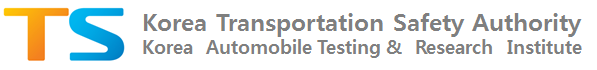 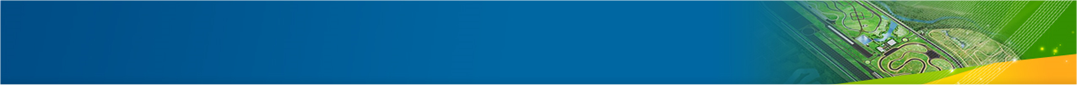 Overview
ObjectiveTo develop the amendment of GTR No.9 & UN R127 w.r.t. Deployable Pedestrian Protection Systems (DPPS)

Activities - IWG: MAR., 2018 ~ NOV., 2022(extended mandate)

Meetings - 15th Meeting (9 ~ 10 FEB., 2022 / Online)- 16th Meeting (5 ~ 6 APR., 2022 / Online)
  * Due to the Covid19 pandemic, the progress is slow

Working Document was submitted (GRSP/2022/2)- incomplete amendment (without preamble)
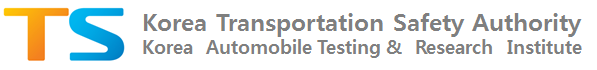 2p
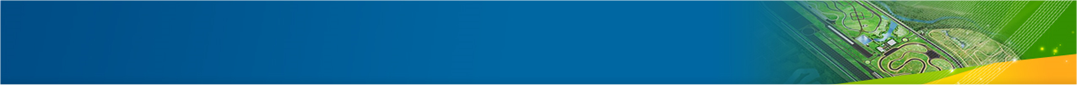 Major Issues
What would be included in DPPS phase 1 amendment- Japan’s proposal in phase 1
Detection Area definition- clear consensus by all CPs, justifiable preamble 
Deployed position and test method- additional definitions - optional dynamic test, only dynamic test
HIT vs WAD information- Linear regression, optional linear regression
Head test area marking- with un-deployed, or with deployed, OEM choice

※ Clear positions of all CPs about these issues are required asap
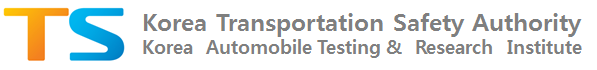 3p
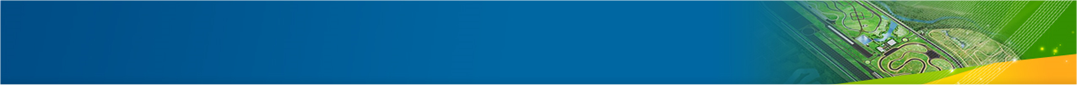 Plan and Request
Next Meeting(t.b.d.)- 2~3 JUN., 2022- 13~14 SEP., 2022- 21~22 NOV., 2022

Request for mandate extension- 1 year extension (~ NOV., 2023)
timeline
WP29
Nov 2023
Formal 
GRSP
May 2023
Informal 
GRSP
Dec 2022
GTR9 drafting
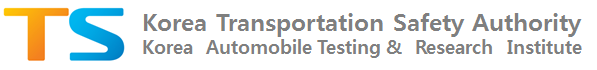 4p
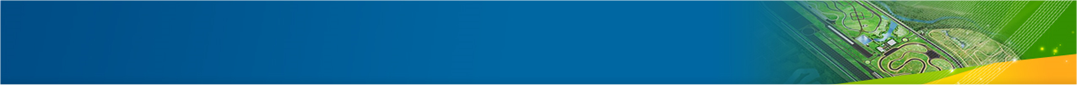 Thank you for your attention
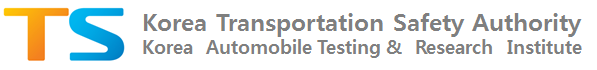 5p